По следам П. П. Бажова
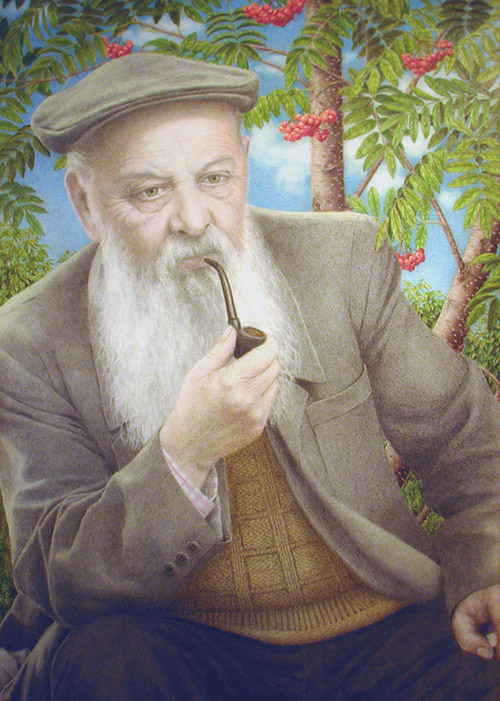 Аукцион знаний
Бердникова О. И.
 с.Перемское, 2012
Аукцион знаний
П. П. Бажов
В каком городе  родился П. П. Бажов?
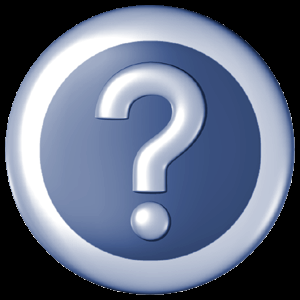 Г. Сысерть Свердловской обл.
П. П. Бажов
Как назвал свои
рассказы
 П. П. Бажов?
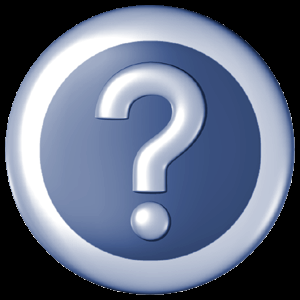 Сказы
П. П. Бажов
Какой камень чаще всего использовали
мастера 
для поделок?
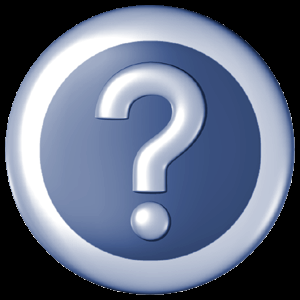 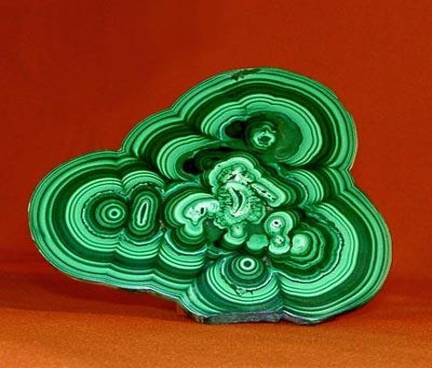 Малахит
П. П. Бажов
В  сказах П. П. Бажова часто упоминаются старатели. 
Чем они занимаются?
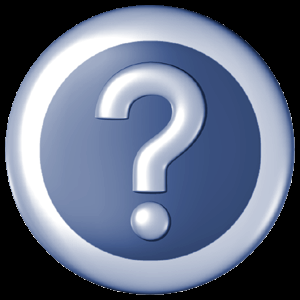 Добывают самоцветные камни
П. П. Бажов
Как П. П. Бажов связан с нашим краем?
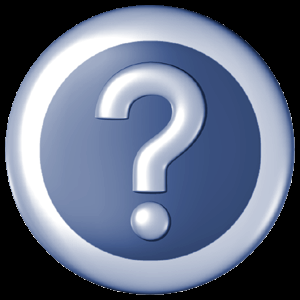 Учился в Перми
П. П. Бажов
От чьего имени ведется рассказ?
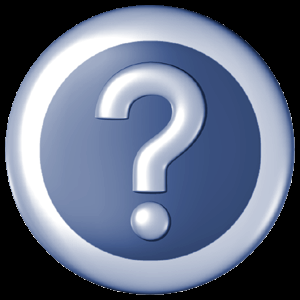 Дедушки Слышко
В  дебрях коварных вопросов
Из какого сказа эти строки
«Жил в нашем заводе парень.
 Вовсе бобылем остался – всю родню схоронил. И от всех ему наследство осталось»
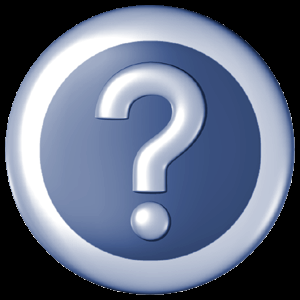 Синюшкин колодец
В  дебрях коварных вопросов
В эту ночь  24 июня, по преданиям,  цветет папоротник и раскрываются клады.
 Как в народе называют эту ночь?
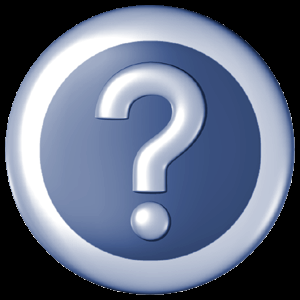 Ночь на Ивана Купалу
В  дебрях коварных вопросов
На какой цветок была похожа чаша  Данилушки ?
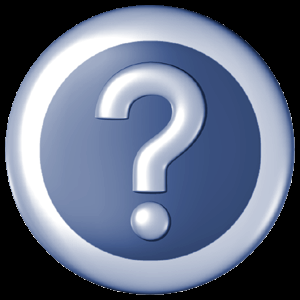 Дурман
В  дебрях коварных вопросов
Какие украшения вытачивал Митя в сказе «Хрупкая веточка»
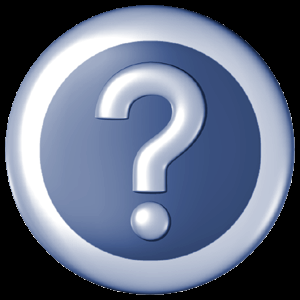 Ягоды
В  дебрях коварных вопросов
«Каменный цветок», «Горный мастер», «Хрупкая веточка» какие герои объединяют эти три сказа?
Данила, Катерина, Хозяйка Медной горы
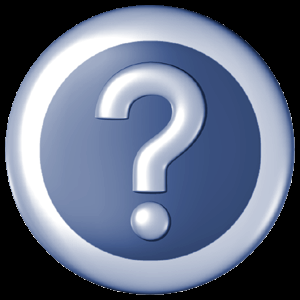 В  дебрях коварных вопросов
Где такое встречается 
«Деревья высоченные, …солнышка не видно, а светло…огневые пчелки над теми цветками сверкают, а звездочки тонёхонько позванивают…»
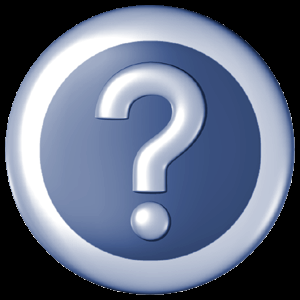 У Хозяйки Медной горы
Огневушка-поскакушка
Как звали самого юного старателя?
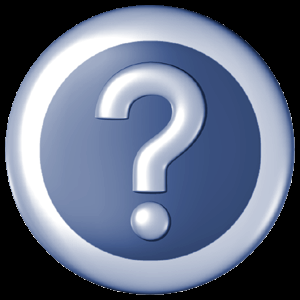 Федюнька
Огневушка-поскакушка
Какое прозвище дали Федюньке на заводе?
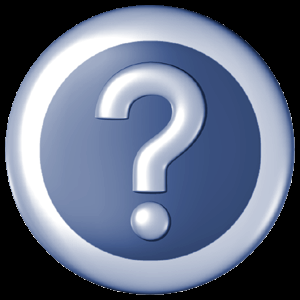 Тюнька Поскакушка
Огневушка-поскакушка
Какая птица мешала Федюньке рассмотреть
 Огневушку-поскакушку.
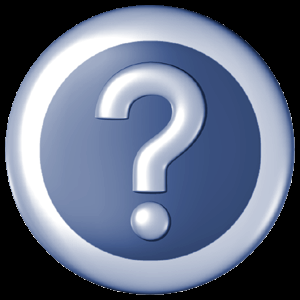 Филин
Огневушка-поскакушка
Какой инструмент старателей помог Федюньке
выбраться из заснеженного леса?
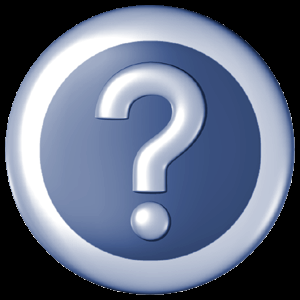 Лопата
Огневушка-поскакушка
Кто пел песенку
У меня тепло!
У меня светло!
Красно летичко!
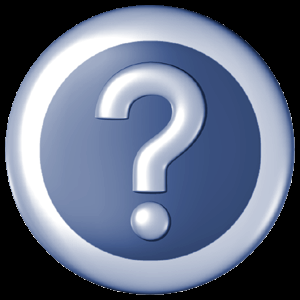 Огневушка-поскакушка
Огневушка-поскакушка
Что нужно искать в том месте, 
где плясала огневушка-поскакушка?
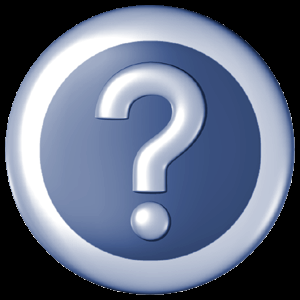 Золото
Синюшкин колодец
Как Илья спасся
 от Синюшки в 
первую встречу?
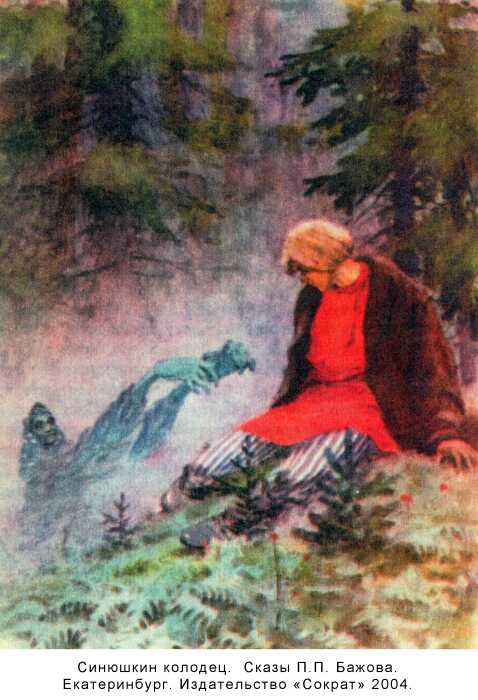 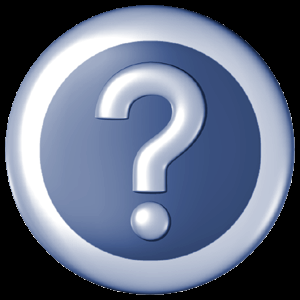 Помогли бабкины перья
Синюшкин колодец
В колодце «Вода
 сверху синенькой
тенёткой подернулась…»
Что такое тенётка?
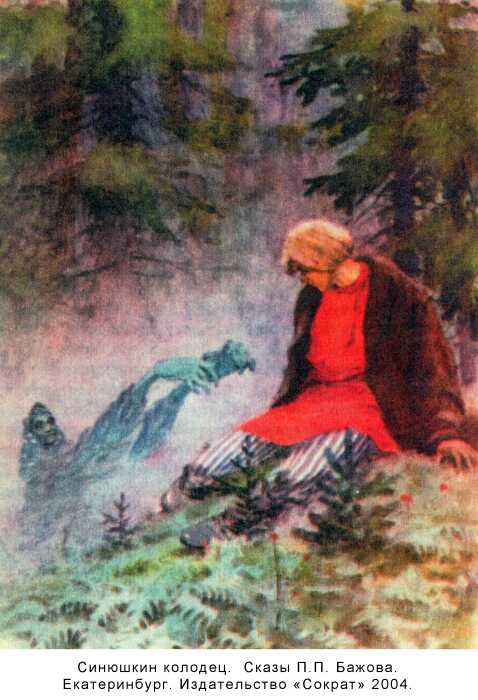 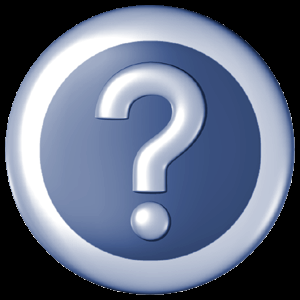 Паутиная сеть
Синюшкин колодец
О ком сказала бабка 
Лукерья «… дает богатство 
гораздому да удалому,
 да простой душе. 
Больше никому»
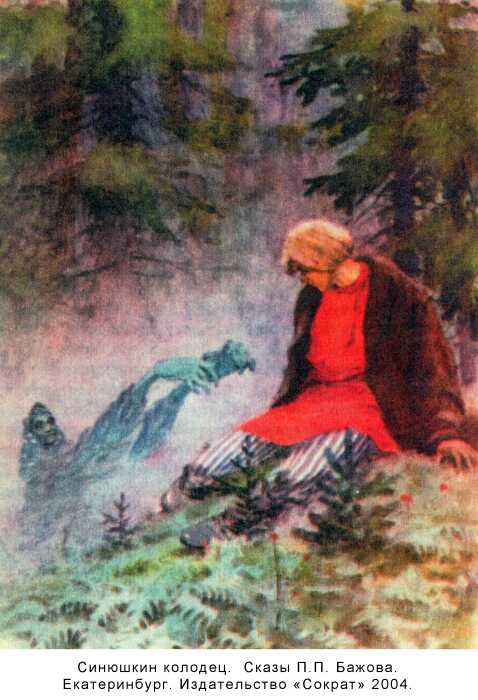 Бабка Синюшка
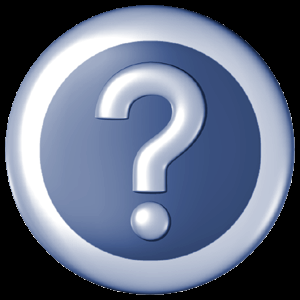 Синюшкин колодец
Какие слова сказал
 Илья, чтобы вызвать
 Синюшку?
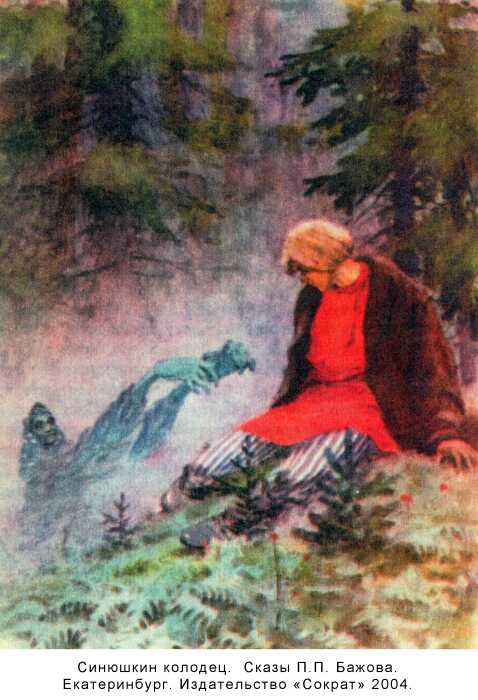 Без ковша пришел
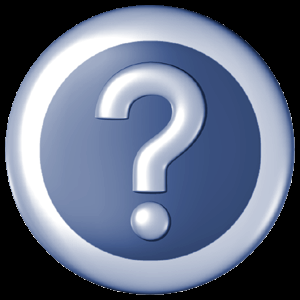 Синюшкин колодец
Что оставила бабка 
 Лукерья своему
 внуку в наследство?
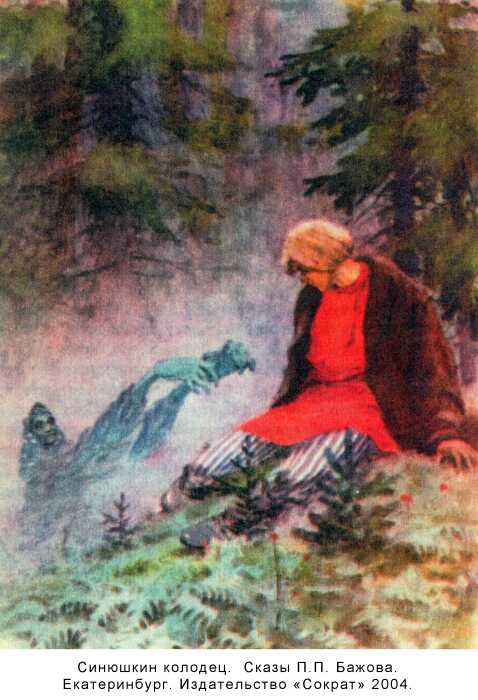 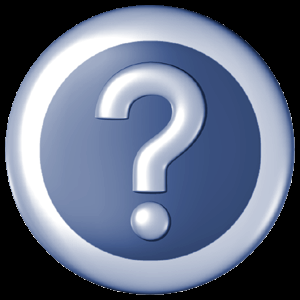 Три перышка и наказ, как честно жить
Синюшкин колодец
В кого оборотилась
 Синюшка, когда Илья
 пришел к колодцу
 в третий раз?
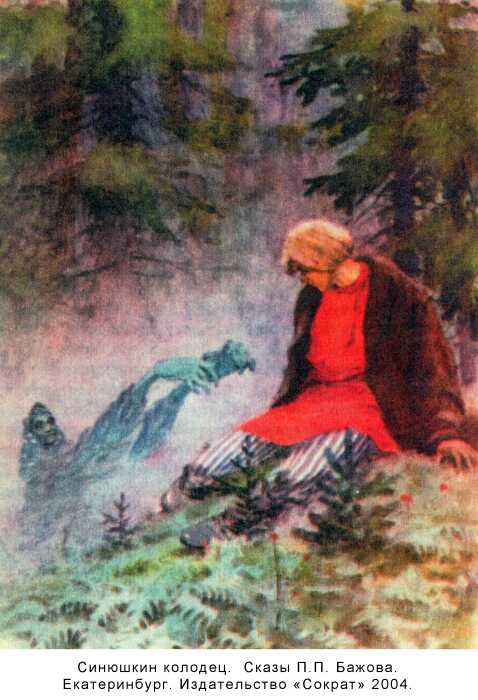 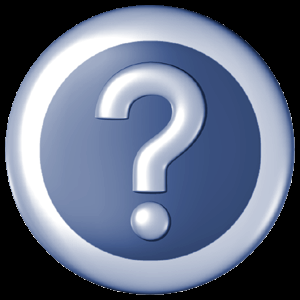 Молодой девчонкой
Серебряное копытце
Как назвал дед Кокованя
приемную девочку?
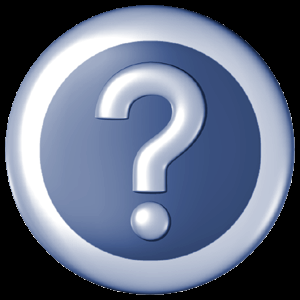 Подарёнкой
Серебряное копытце
Как называлось жилище в
лесу, в котором они провели зиму?
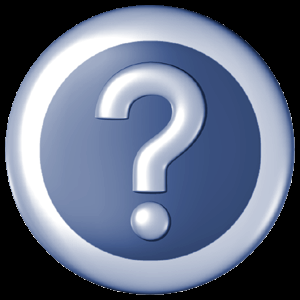 Балаган
Серебряное копытце
Кто такую песенку напевал 
«Пр-равильно говоришь.
 Пр-равильно» ?
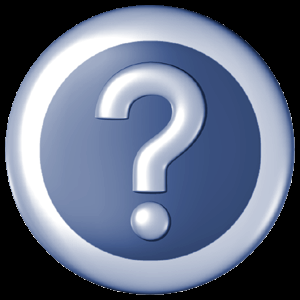 Кошка Муренка
Серебряное копытце
Чем отличался волшебный козлик  от 
обыкновенных?
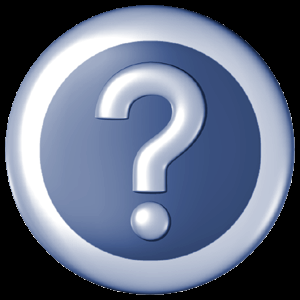 И зимой и летом с рогами о пяти веточек
Серебряное копытце
Такую звонкую кошку не взять – дураком остаться. 
Вместо…..она у нас в избе будет.
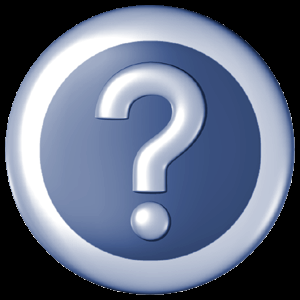 балалайки
Серебряное копытце
Какие камушки люди собирали 
по ложкáм
после Серебряного копытца?
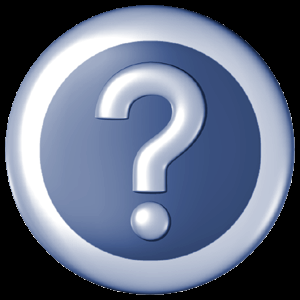 Хризолиты